การเขียนเรียงความ
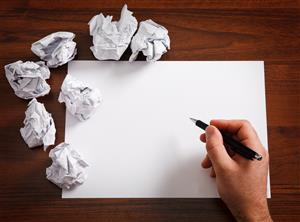 [Speaker Notes: แผนการจัดการเรียนรู้ที่ ๓๑ หลักทั่วไปเกี่ยวกับการเขียน          เวลา ๑ ชั่วโมง
     ๑. ความหมายและความสำคัญของการเขียน 
          ๑.๑ จุดประสงค์ของการเขียน
          ๑.๒ หลักการเขียน
          ๑.๓ กระบวนการคิดกับกระบวนการเขียน
     ๒. การใช้ภาษาในการเขียน
          ๒.๑ การใช้คำในการเขียน
          ๒.๒ การใช้สำนวนในการเขียน
          ๒.๓ การใช้โวหารในการเขียน
     จากหนังสือเรียน รายวิชาพื้นฐาน ภาษาไทย ม. ๒ เล่ม ๑ ของบริษัท สำนักพิมพ์วัฒนาพานิช 
จำกัด]
ร่วมด้วยช่วยคิด
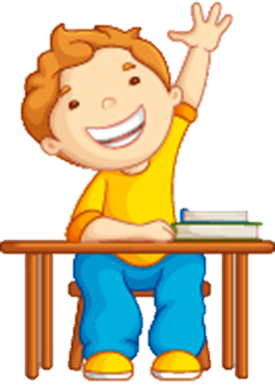 การเขียนมีความสำคัญอย่างไร
การเขียนงานที่ดีต้องทำอย่างไร
• ถ่ายทอดเรื่องราวไปยังผู้อ่านได้ตรงความต้องการ
• ถ่ายทอดประสบการณ์ของตนเอง
• ใช้เป็นหลักฐานได้
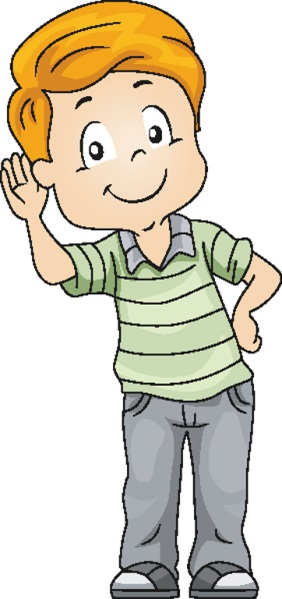 • มีความรู้เกี่ยวกับเรื่องที่เขียนและเขียนถ่ายทอดให้ผู้อื่นเข้าใจ
[Speaker Notes: ๑) ครูสนทนาเกี่ยวกับความสำคัญของการเขียนและการเขียนสะกดคำถูกต้องน่าอ่าน
๒) ครูคลิกคำถามให้นักเรียนช่วยกันแสดงความคิดเห็น
๓) ครูคลิกเพื่อแสดงคำตอบและอธิบายเพิ่มเติม เพื่อโยงเข้าสู่เนื้อหาที่จะเรียน
๔) ครูนำเข้าสู่บทเรียนโดยใช้เวลาประมาณ ๕ นาที หรือให้ครูใช้เวลาตามความเหมาะสม]
๑. ความหมายและความสำคัญของการเขียน
การเขียน
หมายถึง การถ่ายทอดความรู้ ความรู้สึกนึกคิด เรื่องราว ตลอดจนประสบการณ์ต่าง ๆ โดยใช้ตัวอักษรเป็นเครื่องมือในการถ่ายทอดไปยังผู้รับ
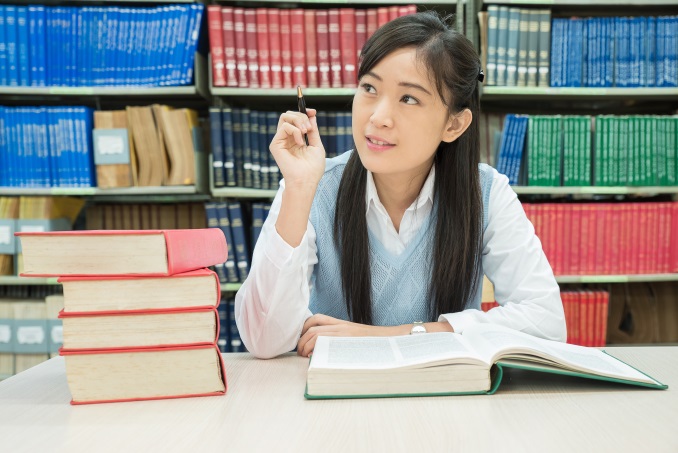 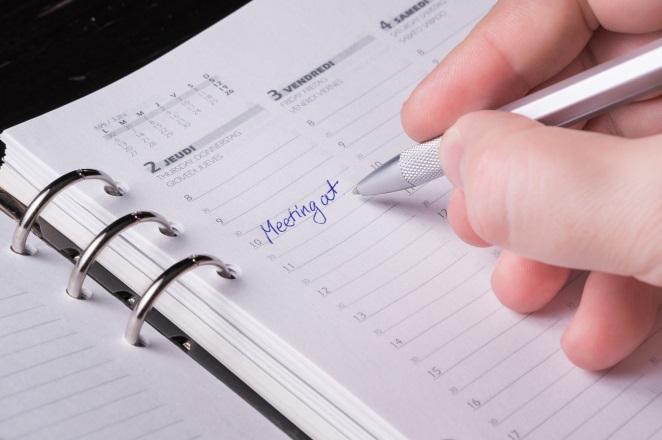 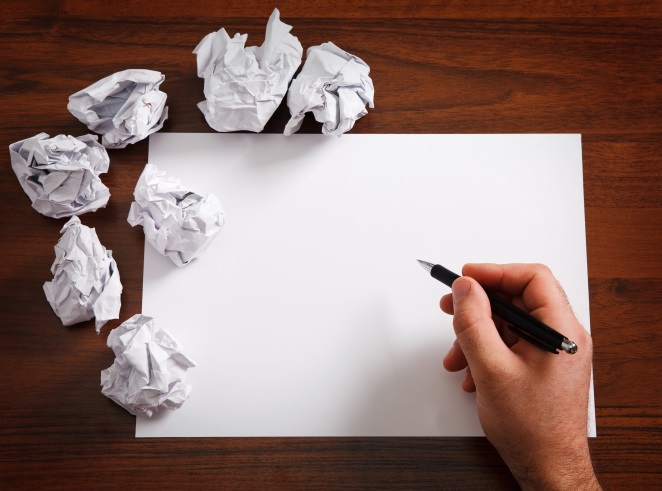 [Speaker Notes: ๑. ความหมายและความสำคัญของการเขียน
     ๑) ครูแบ่งนักเรียนออกเป็นกลุ่มละ ๔ คน ให้แต่ละคนจับสลากศึกษาเรื่องต่อไปนี้ คนละ 
          ๑ หัวข้อ
          คนที่ ๑ ศึกษาเรื่อง ความหมายและความสำคัญของการเขียน
          คนที่ ๒ ศึกษาเรื่อง การใช้ภาษาในการเขียน
          คนที่ ๓ ศึกษาเรื่อง การใช้สำนวนในการเขียน
          คนที่ ๔ ศึกษาเรื่อง การใช้โวหารในการเขียน
    ๒) ครูให้นักเรียนที่จับสลากได้เรื่องเดียวกันให้ศึกษาร่วมกันที่ฐานการเรียนรู้ที่ครูจัดไว้ให้ แล้ว
         ร่วมกันอภิปรายซักถาม ทำความเข้าใจ และตรวจสอบความเข้าใจ
    ๓) นักเรียนแต่ละคนกลับไปยังกลุ่มเดิม และอธิบายหัวข้อของตนเองให้เพื่อนในกลุ่มฟัง 
    ๔) ครูแบ่งนักเรียนทำกิจกรรมและอธิบายสรุปโดยใช้เวลาประมาณ ๑๐ นาที หรือให้ครูใช้เวลา
         ตามความเหมาะสม]
๒.การใช้โวหารในการเขียน
โวหาร
คือ ถ้อยคำที่สละสลวย มีความเหมาะสม และเลือกสรรมาอย่างดี ที่สามารถถ่ายทอดความรู้สึกนึกคิด ความรู้ หรือจินตนาการของผู้เขียนให้กว้างไกลออกไป
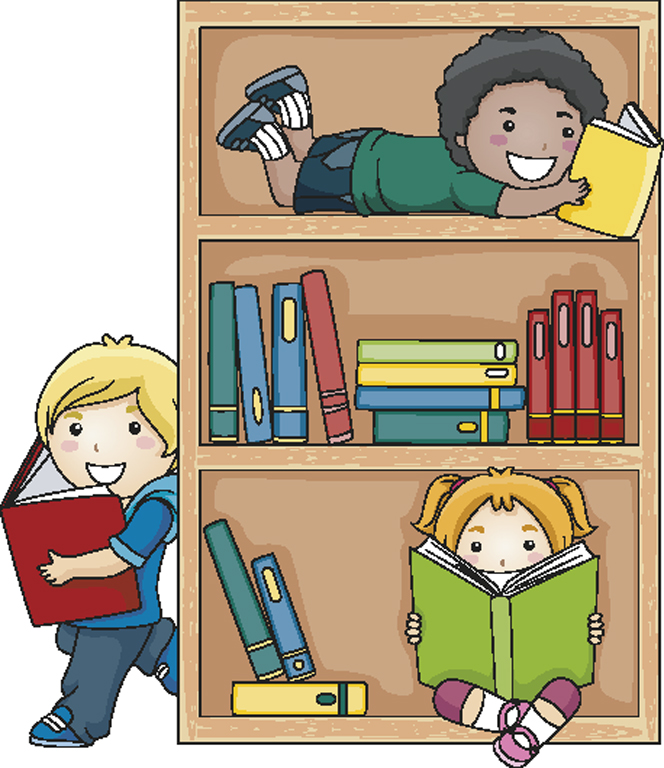 [Speaker Notes: ๒. การใช้ภาษาในการเขียน
     ๒.๓ การใช้โวหารในการเขียน
            ๑) ครูอธิบายสรุปความหมายของโวหาร  โดยใช้เนื้อหาจากหนังสือเรียน รายวิชาพื้นฐาน 
                 ภาษาไทย ม. ๒ เล่ม ๑ ของบริษัท สำนักพิมพ์วัฒนาพานิช จำกัด
            ๒) ครูคลิกเพื่อแสดงความหมายของโวหาร]
๒.การใช้โวหารในการเขียน
๑. พรรณนาโวหาร
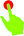 การอธิบายเรื่องราวที่เกิดขึ้นหรือได้พบเห็นมาอย่างถี่ถ้วน เหมาะสำหรับการเขียนรายงาน การเล่าเรื่อง ตำนาน นิทาน
การกล่าวเปรียบเทียบโดยการกล่าวถึงสิ่งหนึ่ง แต่ให้หมายความถึง
อีกสิ่งหนึ่ง หรือนำสิ่งหนึ่งมาเปรียบเทียบกับสิ่งหนึ่ง เพื่อให้เห็นชัดเจนยิ่งขึ้น
การชี้แจง สั่งสอน ชักชวนให้เห็นคล้อยตาม เทศนาโวหารจะต้องใช้ถ้อยคำสำนวนที่มีน้ำหนัก เพื่อจูงใจให้ผู้อ่านเกิดความเลื่อมใสศรัทธา
การยกตัวอย่างประกอบเพื่อให้ผู้อ่านเข้าใจเนื้อเรื่องชัดเจนมากยิ่งขึ้น มักจะใช้การเขียนพรรณนาโวหารและเทศนาโวหาร
การเขียนเล่าเรื่องราวอย่างละเอียด เหมาะสำหรับการพรรณนาความงามของธรรมชาติ สถานที่ท่องเที่ยว ความงามของหญิงสาว ความรู้สึก
๒. บรรยายโวหาร
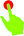 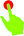 ๓. อุปมาโวหาร
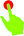 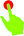 ๔. เทศนาโวหาร
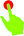 ๕. สาธกโวหาร
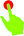 [Speaker Notes: ๒. การใช้ภาษาในการเขียน
      ๒.๓ การใช้โวหารในการเขียน
               ๑) ครูอธิบายสรุปประเภทของโวหาร โดยใช้เนื้อหาจากหนังสือเรียน รายวิชาพื้นฐาน 
                   ภาษาไทย ม. ๒ เล่ม ๑ ของบริษัท สำนักพิมพ์วัฒนาพานิช จำกัด
               ๒) ครูคลิกเพื่อแสดงประเภทของโวหาร
               ๓) ครูคลิกที่หัวข้อ เพื่อแสดงคำอธิบาย และคลิกที่กรอบคำอธิบาย เพื่อกลับสู่หน้าหลัก 
                    แล้วคลิกพื้นหลัง เพื่อแสดงเนื้อหาเฟรมถัดไป]
ใช้โวหารชนิดใด
ตะวันโผล่พ้นขอบฟ้ายามเช้า หญิงสาวกำลังนั่งผัดแป้งอยู่หน้ากระจก มือเรียวยาวบรรจงจับที่ปัดแก้มปัดลงบนแก้มขาวเนียนให้อมชมพูระเรื่อ ปากบางรูปกระจับถูกแต่งเติมด้วยลิปสติกสีแดงสด ดวงตากลมโตคู่สวยบรรจงวาดให้มองดูโครงหน้าสวยได้รูปของตนอย่างพอใจ
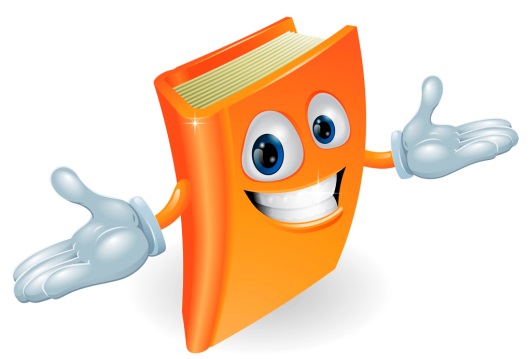 พรรณนาโวหาร
[Speaker Notes: ๑) ครูคลิกข้อความให้นักเรียนอ่าน แล้วบอกว่าเป็นการใช้โวหารชนิดใด
๒) ครูคลิกเพื่อแสดงคำตอบและอธิบายเพิ่มเติม
๓) ครูให้นักเรียนทำกิจกรรมโดยใช้เวลาประมาณ ๔ นาที หรือให้ครูใช้เวลาตามความเหมาะสม]
ใช้โวหารชนิดใด
ห้องสี่เหลี่ยมเล็ก ๆ ในอาคารแห่งหนึ่ง ผู้คนกำลังวุ่นอยู่กับการทำงานอย่างเร่งรีบ ทางโต๊ะด้านซ้าย ชายคนหนึ่งกำลังจับจ้องอยู่ที่หน้าจอคอมพิวเตอร์ บนโต๊ะทำงานของเขาเต็มไปด้วยแฟ้มเอกสารที่วางอย่างไม่เป็นระเบียบมากนัก  หญิงวัยกลางคนเดินผ่านโต๊ะทำงานของชายผู้นั้นอยู่หลายครั้ง ในมือของเธอมักจะถือเอกสารงานอยู่เสมอ โต๊ะทางด้านขวา มีภาพของหญิงสาวคนหนึ่ง เธอเปิดหนังสือเล่มโตครั้งแล้วครั้งเล่าก่อนจะลงมือเขียนบางอย่างลงในเอกสารงานที่วางอยู่คู่กัน ภาพเหล่านี้มักจะเห็นเป็นประจำ
ทุกวันอย่างไม่มีวันสิ้นสุด
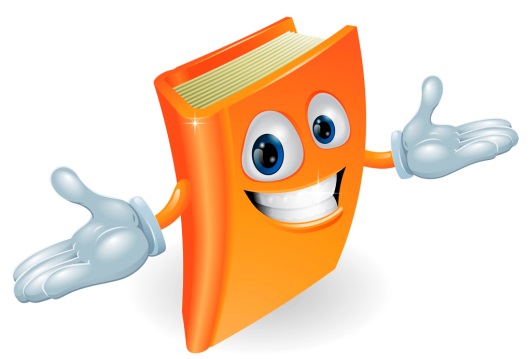 บรรยายโวหาร
[Speaker Notes: ๑) ครูคลิกข้อความให้นักเรียนอ่าน แล้วบอกว่าเป็นการใช้โวหารชนิดใด
๒) ครูคลิกเพื่อแสดงคำตอบและอธิบายเพิ่มเติม]
ใช้โวหารชนิดใด
ถ้าครูบาอาจารย์เปรียบเสมือนเรือจ้าง นักเรียนก็คงเปรียบเสมือนผู้โดยสารเรือ
ที่เรือจ้างเต็มใจที่จะไปส่งให้ถึงฝั่งอย่างปลอดภัย เมื่อผู้โดยสารถึงฝั่งแล้วก็มีบางส่วนที่กลับมาใช้บริการอีก แต่บางส่วนก็ไม่มีโอกาสได้กลับมาใช้บริการแต่จะยังจดจำว่ามีเรือจ้างลำนี้อยู่ เช่นเดียวกับคุณครูที่อบรมสั่งสอนนักเรียน เมื่อนักเรียนจบไป บางส่วนก็จะคอยกลับมาหาคุณครูที่สั่งสอนพวกเขาจนได้ดี แต่บางส่วนก็ไม่มีโอกาสได้กลับมาหา แต่ยังระลึกอยู่เสมอว่าเขาได้ดีมีวิชาความรู้ก็เพราะคุณครูท่านนี้
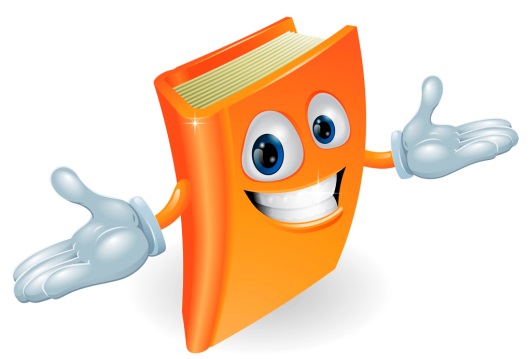 อุปมาโวหาร
[Speaker Notes: ๑) ครูคลิกข้อความให้นักเรียนอ่าน แล้วบอกว่าเป็นการใช้โวหารชนิดใด
๒) ครูคลิกเพื่อแสดงคำตอบและอธิบายเพิ่มเติม]
ใช้โวหารชนิดใด
ในน้ำมีปลาฉันใด ในเมืองใหญ่ก็ยังคงมีคนที่มีน้ำใจฉันนั้น แม้เราจะเคยได้ยินว่าคนเมืองหลวงไม่มีน้ำใจ ไม่ช่วยเหลือผู้อื่น แต่เหตุการณ์น้ำท่วมที่ผ่านมาก็ทำให้เรารู้ว่า สิ่งที่เราเคยได้ยินมาไม่ได้เป็นความจริง เหตุการณ์น้ำท่วมครั้งนั้นทุกคนต่างร่วมมือร่วมใจกัน คนที่อยู่บ้านใกล้เรือนเคียงกันต่างช่วยกันขนย้ายสิ่งของขึ้นที่สูง และแบ่งปันอาหารในยามที่ขาดแคลน นี่คงเป็นอีกเหตุการณ์หนึ่งที่จะยืนยันได้ว่า คนเมืองหลวงไม่ได้แล้งน้ำใจอย่างที่คิด
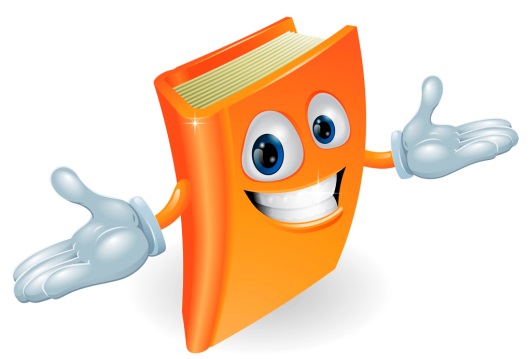 สาธกโวหาร
[Speaker Notes: ๑) ครูคลิกข้อความให้นักเรียนอ่าน แล้วบอกว่าเป็นการใช้โวหารชนิดใด
๒) ครูคลิกเพื่อแสดงคำตอบและอธิบายเพิ่มเติม
๓) ครูคลิกที่ปุ่มกลับ เพื่อกลับสู่เนื้อหาเฟรมหลัก]
ร่วมสนทนา
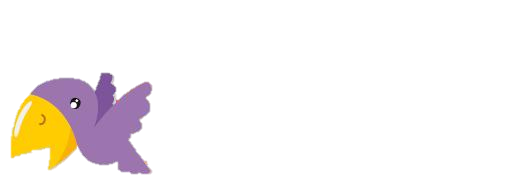 องค์ประกอบของเรียงความ
๏ คำนำ    
๏ เนื้อเรื่อง
๏ สรุป
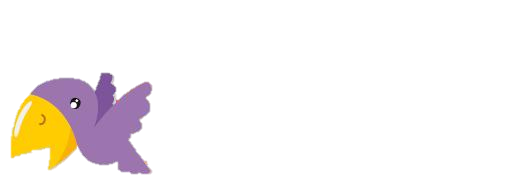 ลักษณะของเรียงความที่ดี
๏ มีองค์ประกอบครบ
๏ เนื้อหาดี แต่ละย่อหน้ามีความสัมพันธ์กัน
๏ ใช้ภาษาถูกต้องตามหลักภาษา
[Speaker Notes: ๑) ครูสนทนากับนักเรียนเพื่อทบทวนความรู้เกี่ยวกับองค์ประกอบของเรียงความว่ามีอะไรบ้าง
     และเรียงความที่ดีควรมีลักษณะอย่างไร
๒) ครูนำตัวอย่างเรียงความที่ดีมาให้นักเรียนดู แล้วให้นักเรียนพิจารณาองค์ประกอบจากคำตอบที่
      ตอบไว้ว่าถูกต้องหรือไม่ มีลักษณะการเขียนอย่างไร ครูและนักเรียนร่วมกันสรุปเป็นหลัก
      การเขียน
๓) ครูนำเข้าสู่บทเรียนโดยใช้เวลาประมาณ ๕ นาที หรือให้ครูใช้เวลาตามความเหมาะสม]
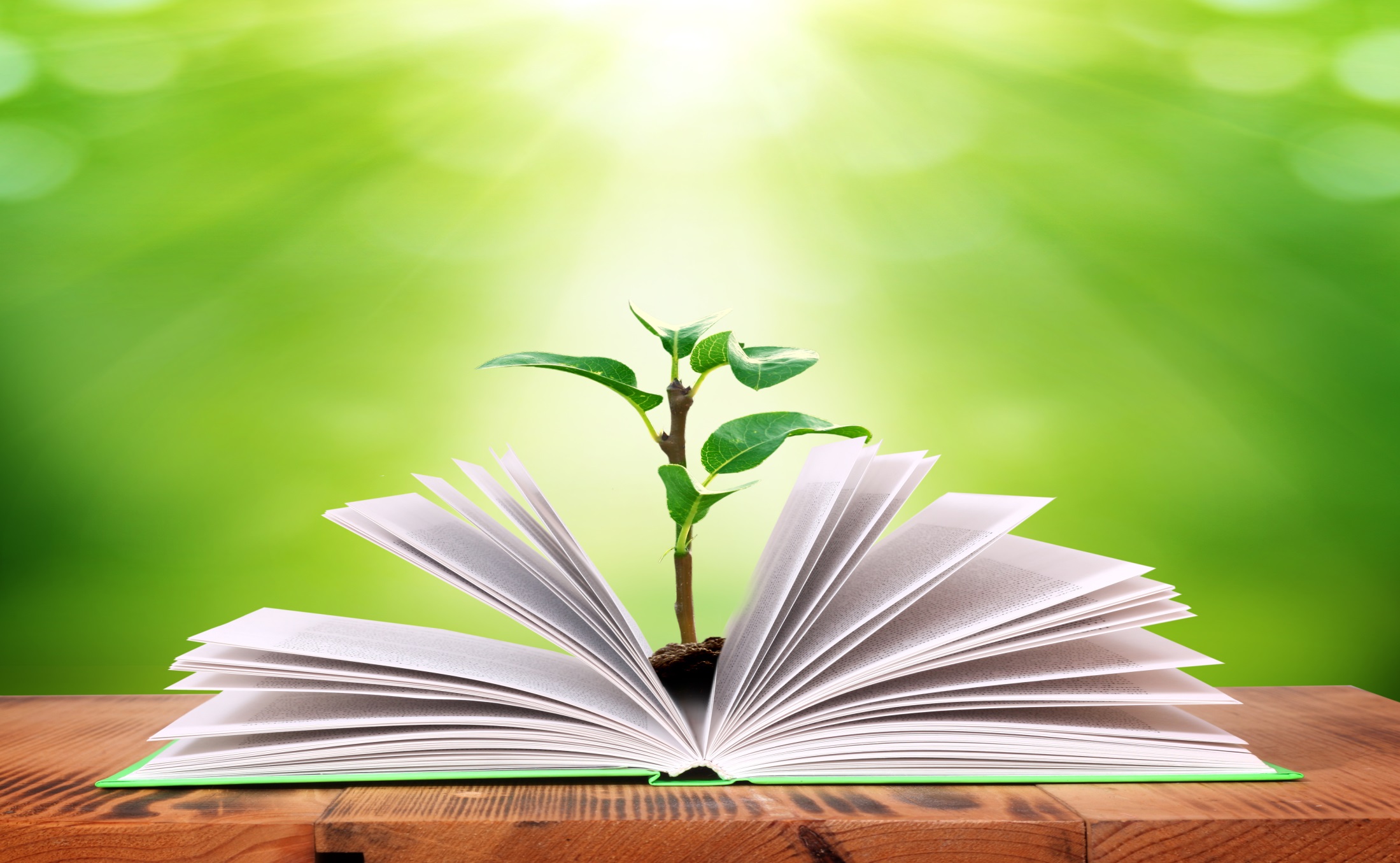 เรียงความ
คือ  ข้อความที่ประกอบด้วยส่วนต่าง ๆ 
๓ ส่วน คือ คำนำ เนื้อเรื่อง และสรุป
[Speaker Notes: ๓. การเขียนในโอกาสต่าง ๆ
     ๓.๕ การเขียนเรียงความ
              ๑) ครูให้นักเรียนจับคู่กับเพื่อนศึกษาเรื่อง การเขียนเรียงความ แล้วร่วมกันระดมสมองสรุป
                   ลักษณะของเรียงความที่ดี
              ๒) ครูสุ่มถามนักเรียนให้บอกลักษณะของเรียงความที่ดี แล้วครูอธิบายเพิ่มเติมเพื่อให้
                   สมบูรณ์ยิ่งขึ้น
              ๓) ครูให้นักเรียนทำกิจกรรมและครูอธิบายสรุปโดยใช้เวลาประมาณ ๑๐ นาที หรือให้
                   ครูใช้เวลาตามความเหมาะสม]
รูปแบบการเขียนเรียงความ
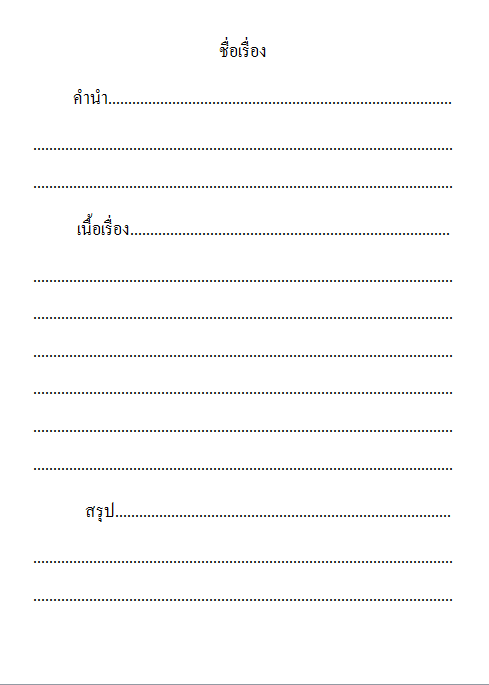 คำนำ 
    คือ ส่วนแรกที่เปิดประเด็นให้ผู้อ่านรู้ว่าเขียนอะไร จึงต้องกระชับ น่าสนใจ และเรียกความสนใจจากคนอ่าน
[Speaker Notes: ๓. การเขียนในโอกาสต่าง ๆ
     ๓.๕ การเขียนเรียงความ 
              ๑) ครูอธิบายสรุปองค์ประกอบของเรียงความ โดยใช้เนื้อหาจากหนังสือเรียน 
                  รายวิชาพื้นฐาน ภาษาไทย ม. ๒ เล่ม ๑ ของบริษัท สำนักพิมพ์วัฒนาพานิช จำกัด
              ๒) ครูคลิกเพื่อแสดงองค์ประกอบของเรียงความ]
ตัวอย่าง การเขียน ส่วนคำนำ “เรียงความ”
ควรขึ้นต้นด้วย สำนวน, คำขวัญ, เพลง, บทร้อยกรอง, คำพูดบุคคลสำคัญ, การให้คำจำกัดความ ที่เกี่ยวข้องกับ “ชื่อเรียงความ”
“ประเพณีลือก้องทองโบราณ ย่านผ้าซิ่นถิ่นมรดกโลก” เป็นคำขวัญของอำเภอศรสัชนาลัย ที่ล่าวถึงสิ่งดี ๆ ของอำเภอนี้ นอกจากนี้ชื่ออำเภอยังมีความไพเราะ ยิ่งฟังยิ่งรู้สึกคิดถึง คิดถึงบ้านเกิดที่จากมาหลายปีแล้ว
ตัวอย่าง การเขียน ส่วนคำนำ “เรียงความ”
ควรขึ้นต้นด้วย สำนวน, คำขวัญ, เพลง, บทร้อยกรอง, คำพูดบุคคลสำคัญ, การให้คำจำกัดความ ที่เกี่ยวข้องกับ “ชื่อเรียงความ”
“ใครหนอใครรักเราเท่าชีวี ใครหนอปรานีไม่มีเสื่อมคลาย” ฉันฟังเพลงนี้มาตั้งแต่เด็ก ทุกครั้งที่คุณแม่ร้องให้ฟังท่านจะถามว่า ใครหนอรักฉันมากที่สุด ฉันตอบว่า คุณแม่และคุณพ่อ ฉันจึงรับรู้ได้ว่า นอกจากคุณแม่แล้วยังมีคุณพ่อที่รักฉันอย่างจริงใจตลอดมา
ตัวอย่าง การเขียน ส่วนคำนำ “เรียงความ”
ควรขึ้นต้นด้วย สำนวน, คำขวัญ, เพลง, บทร้อยกรอง, คำพูดบุคคลสำคัญ, การให้คำจำกัดความ ที่เกี่ยวข้องกับ “ชื่อเรียงความ”
“ครู คือ เรือจ้าง” คำนี้หลายคนอาจตีความว่า ครู คือ อาชีพหนึ่งมีหน้าที่มอบความรู้แก่นักเรียน แต่อีกความหมายหนึ่งอาจหมายถึง ครู ที่คอยช่วยเหลือและเคี่ยวเข็ญนักเรียนให้ประสบความสำเร็จ แต่จะในความหมายใด ทุกคนต้องยอมรับว่า ครู คือบุคคลสำคัญที่สร้างเยาวชนซึ่งจะเป็นบุคคที่พัฒนาชาติต่อไป
รูปแบบการเขียนเรียงความ
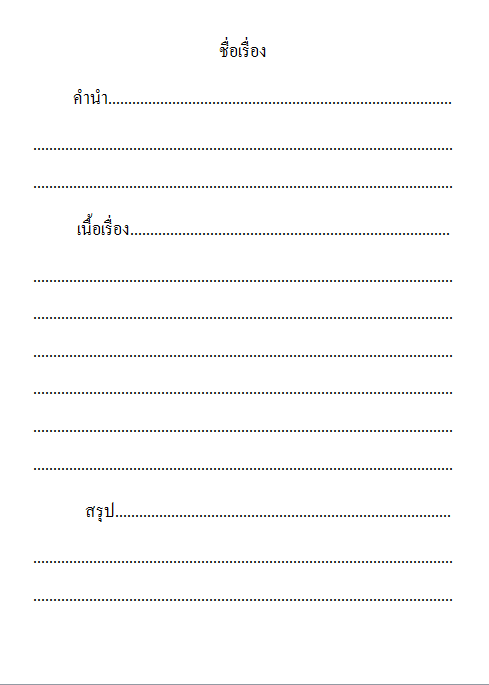 เนื้อเรื่อง 
เป็นส่วนที่ถัดจากคำนำ
จะมีกี่ย่อหน้าก็ได้แล้วแต่ความยาวของเนื้อเรื่อง แต่ละย่อหน้าต้องมีใจความสำคัญชัดเจน
[Speaker Notes: ๓. การเขียนในโอกาสต่าง ๆ
     ๓.๕ การเขียนเรียงความ 
              ๑) ครูอธิบายสรุปองค์ประกอบของเรียงความ โดยใช้เนื้อหาจากหนังสือเรียน 
                  รายวิชาพื้นฐาน ภาษาไทย ม. ๒ เล่ม ๑ ของบริษัท สำนักพิมพ์วัฒนาพานิช จำกัด
              ๒) ครูคลิกเพื่อแสดงองค์ประกอบของเรียงความ]
ย่อหน้า
คือ ข้อความหลายประโยค ซึ่งมีใจความสำคัญเพียงประการเดียว
ปลาทูจากจังหวัดสมุทรสงครามอร่อยกว่าปลาทูจากน่านน้ำอื่นเพราะนวลดิน และระบบน้ำบริเวณก้นอ่าวไทยแถบจังหวัดสมุทรสาครโดยเฉพาะบริเวณปากน้ำและก้นอ่าวจะเป็นดินเลนร่วนซุย
[Speaker Notes: ๓. การเขียนในโอกาสต่าง ๆ
     ๓.๕ การเขียนเรียงความ 
               ๑) ครูอธิบายสรุปความหมายของย่อหน้า โดยใช้เนื้อหาจากหนังสือเรียน รายวิชาพื้นฐาน 
                    ภาษาไทย ม. ๒ เล่ม ๑ ของบริษัท สำนักพิมพ์วัฒนาพานิช จำกัด
               ๒) ครูคลิกเพื่อแสดงความหมายของย่อหน้า]
ย่อหน้า
คือ ข้อความหลายประโยค ซึ่งมีใจความสำคัญเพียงประการเดียว
ปัญหากระดูกพรุนนี้มักเกิดกับผู้สูงวัย สำหรับผู้หญิงที่อยู่ในวัยใกล้หมดประจำเดือนหรืออย่างเข้าสู่วัยทองเป็นกลุ่มที่มีความเสี่ยงสูงที่จะเป็นโรคกระดูกพรุนเช่นกัน ดังนั้น ปัญหาอย่างหนึ่งที่เกิดขึ้นกับผู้สูงอายุ คือ ความเสื่อมของกระดูก
[Speaker Notes: ๓. การเขียนในโอกาสต่าง ๆ
     ๓.๕ การเขียนเรียงความ 
               ๑) ครูอธิบายสรุปความหมายของย่อหน้า โดยใช้เนื้อหาจากหนังสือเรียน รายวิชาพื้นฐาน 
                    ภาษาไทย ม. ๒ เล่ม ๑ ของบริษัท สำนักพิมพ์วัฒนาพานิช จำกัด
               ๒) ครูคลิกเพื่อแสดงความหมายของย่อหน้า]
ถ้ามีหลายย่อหน้า ?
แต่ละย่อหน้าต้องมีความสอดคล้องกันตลอด เพราะเขียนเรื่องเดียวกัน
ในบรรดาย่อหน้าทั้งหมดจะมีหนึ่งย่อหน้าที่เป็นย่อหน้าหลัก ซึ่งส่วนใหญ่จะเป็นย่อหน้าแรก ส่วนย่อหน้าอื่นจะทำหน้าที่เสริมใจความของย่อหน้าหลัก
ตัวอย่าง
เรื่อง กิจกรรมโครงการเกษตรโรงเรียน
ความสำคัญของกิจกรรม  ย่อหน้าหลัก
การปลูกผักสวนครัว	ย่อหน้าเสริม
การเลี้ยงสัตว์   		ย่อหน้าเสริม
การเพาะเห็ด		ย่อหน้าเสริม
ข้อความหลายย่อหน้า
ข้อความหลายย่อหน้าจะมีลักษณะสำคัญที่เกี่ยวกับเอกภาพและสัมพันธภาพ
เอกภาพ
ความสอดคล้องต้องกันของใจความแต่ละย่อหน้า
สัมพันธภาพ
แต่ละย่อหน้าต้องมีความสอดคล้องกัน สัมพันธ์กัน ต้องเรียงลำดับตามเวลา ข้อสนับสนุนและข้อสรุป และใช้คำสันธาน บุพบท เชื่อมแต่ละประโยคให้สอดคล้องกัน
[Speaker Notes: ๓. การเขียนในโอกาสต่าง ๆ
     ๓.๕ การเขียนเรียงความ 
              ๑) ครูอธิบายสรุปข้อความหลายย่อหน้า โดยใช้เนื้อหาจากหนังสือเรียน รายวิชาพื้นฐาน 
                  ภาษาไทย ม. ๒ เล่ม ๑ ของบริษัท สำนักพิมพ์วัฒนาพานิช จำกัด
              ๒) ครูคลิกเพื่อแสดงข้อความหลายย่อหน้า]
รูปแบบการเขียนเรียงความ
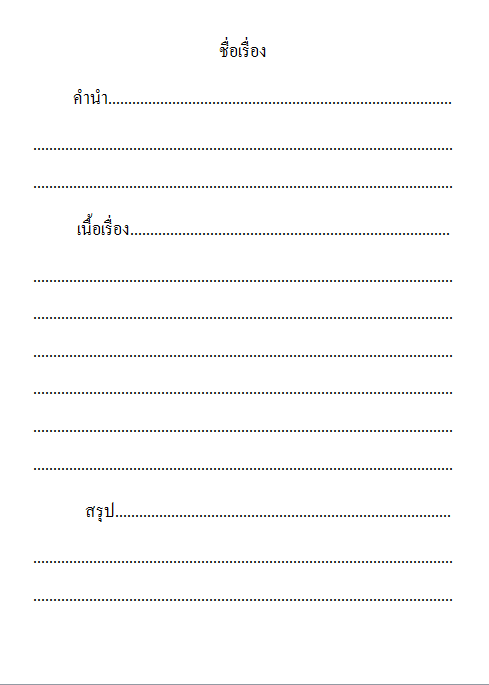 สรุป 
        อยู่ท้ายสุดของเรียงความ 
เพื่อปิดเรื่อง ฝากข้อคิด ความรู้ หรือความประทับใจแก่ผู้อ่าน
[Speaker Notes: ๓. การเขียนในโอกาสต่าง ๆ
     ๓.๕ การเขียนเรียงความ 
              ๑) ครูอธิบายสรุปองค์ประกอบของเรียงความ โดยใช้เนื้อหาจากหนังสือเรียน 
                  รายวิชาพื้นฐาน ภาษาไทย ม. ๒ เล่ม ๑ ของบริษัท สำนักพิมพ์วัฒนาพานิช จำกัด
              ๒) ครูคลิกเพื่อแสดงองค์ประกอบของเรียงความ]
การวางโครงเรื่องของเรียงความ
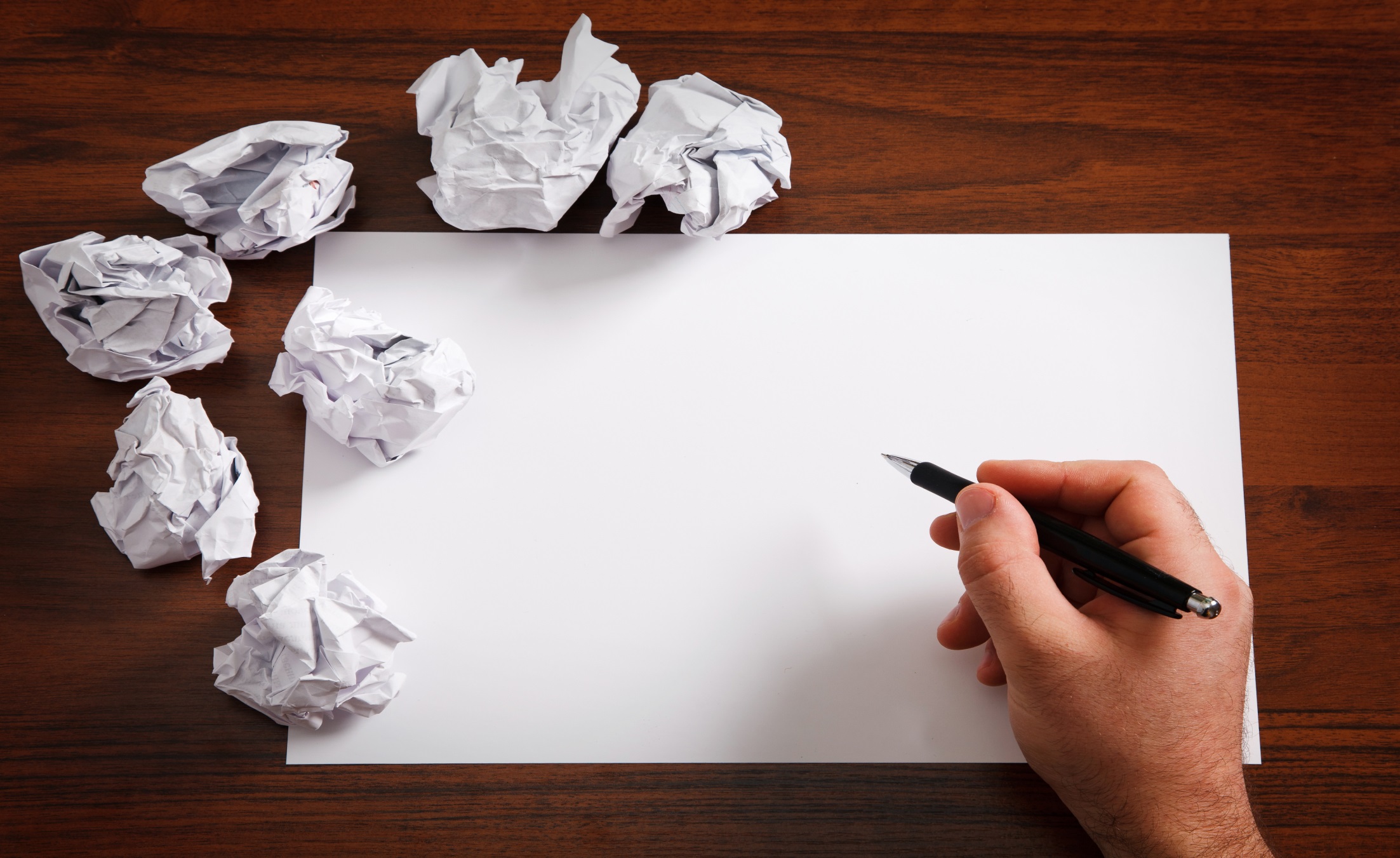 โครงเรื่อง
หมายถึง เค้าเรื่องที่กำหนด การสร้างแนวเรื่องในการเขียน
การวางโครงเรื่องจะทำก่อนลงมือเขียนเรียงความ  โดยกำหนดชื่อเรื่องและขอบเขตของเรื่องว่าจะให้มีหัวข้อสำคัญอะไรบ้าง เนื้อหามีกี่ย่อหน้า เมื่อได้หัวข้อสำคัญและจำนวนย่อหน้าแล้ว ก็พิจารณาถึงใจความที่จะนำมาขยายหัวข้อสำคัญว่าควรมีเท่าใด โดยกำหนดเป็นหัวข้อย่อย ๆ
[Speaker Notes: ๓. การเขียนในโอกาสต่าง ๆ
     ๓.๕ การเขียนเรียงความ 
               ๑) ครูอธิบายสรุปการวางโครงเรื่องของเรียงความ โดยใช้เนื้อหาจากหนังสือเรียน 
                    รายวิชาพื้นฐาน ภาษาไทย ม. ๒ เล่ม ๑ ของบริษัท สำนักพิมพ์วัฒนาพานิช จำกัด
               ๒) ครูคลิกเพื่อแสดงการวางโครงเรื่องของเรียงความ]
ตัวอย่าง
โครงเรื่อง อาหารที่มีความจำเป็นแก่ร่างกาย
ย่อหน้าหลัก
     หัวข้อสำคัญ       	 อาหารที่มีความจำเป็นแก่ร่างกาย
     หัวข้อย่อย      	 จำนวน ๕ หมู่
ย่อหน้าเนื้อเรื่องที่ ๑
     หัวข้อสำคัญ     	โปรตีน
     หัวข้อย่อย   	 คุณค่า – สร้างความเจริญเติบโต
     หัวข้อย่อย   	 ที่มา – เนื้อสัตว์  นม ถั่ว
ย่อหน้าเนื้อเรื่องที่ ๒
     หัวข้อสำคัญ     	 คาร์โบไฮเดรต
     หัวข้อย่อย 	 คุณค่า – ให้พลังงาน
     หัวข้อย่อย  	 ที่มา – ข้าว แป้ง น้ำตาล
[Speaker Notes: ๓. การเขียนในโอกาสต่าง ๆ
     ๓.๕ การเขียนเรียงความ 
              ๑) ครูอธิบายตัวอย่างการวางโครงเรื่องของเรียงความ โดยใช้เนื้อหาจากหนังสือเรียน 
                   รายวิชาพื้นฐาน ภาษาไทย ม. ๒ เล่ม ๑ ของบริษัท สำนักพิมพ์วัฒนาพานิช จำกัด
              ๒) ครูคลิกเพื่อแสดงตัวอย่างการวางโครงเรื่องของเรียงความ]
ฝึกกำหนดโครงเรื่อง
การละเล่นของเด็กไทย
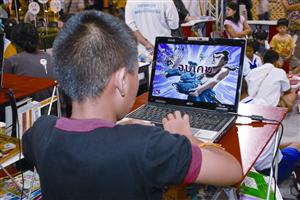 [Speaker Notes: ๑) ครูแบ่งนักเรียนออกเป็นกลุ่ม ให้แต่ละกลุ่มฝึกเขียนกำหนดขอบข่ายของหัวข้อเรื่องที่ครู
     กำหนดให้แคบลง เพื่อเตรียมเขียนเป็นโครงเรื่องเรียงความ
๒) ครูคลิกเพื่อแสดงแนวคำตอบ
๓) ครูให้นักเรียนทำกิจกรรมโดยใช้เวลาประมาณ ๓ นาที หรือให้ครูใช้เวลาตามความเหมาะสม]
ฝึกเขียนเรียงความ
เขียนเรียงความคนละ ๑ เรื่อง ความยาวทั้งหมด ๑๗ – ๒๐ บรรทัด โดยเลือกจากเรื่องต่อไปนี้
 	๑. รักษ์ชีวิต รักษ์สิ่งแวดล้อม
	๒. คนรุ่นใหม่ใส่ใจสุขภาพ
	๓. พลเมืองดี
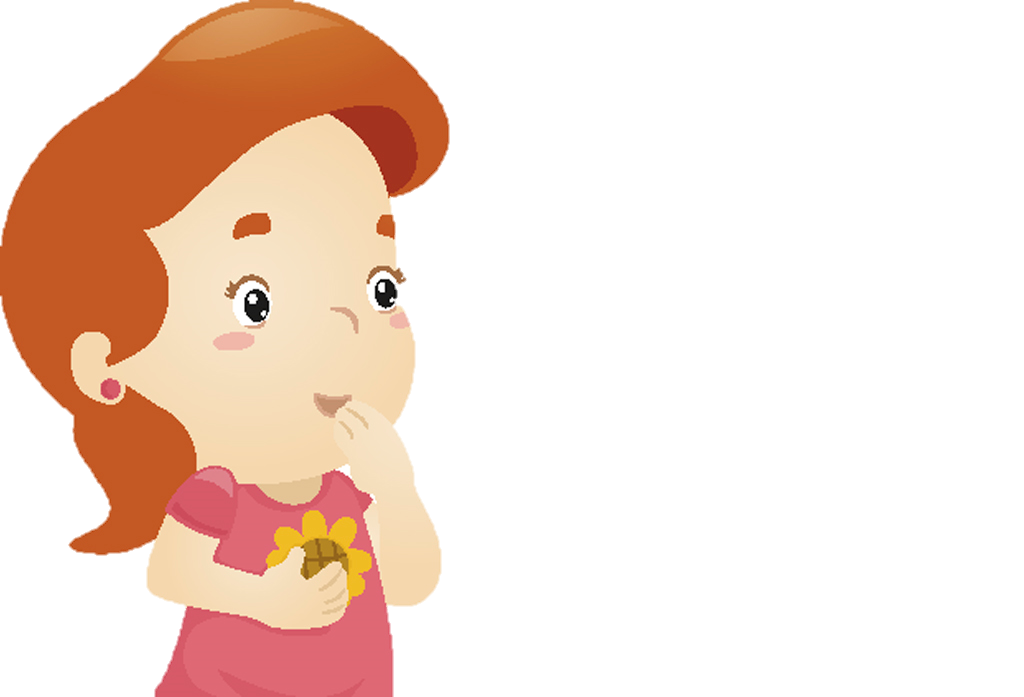 [Speaker Notes: ๑) ครูแบ่งนักเรียนออกเป็นกลุ่ม ให้แต่ละกลุ่มเลือกหัวข้อเรียงความที่สนใจ กลุ่มละ ๑ เรื่อง แล้ว
     กำหนดขอบข่ายโครงเรื่อง จัดลำดับความคิดโดยเขียนเป็นแผนภาพโครงเรื่อง แล้วหาข้อมูล
     เพิ่มเติมเพื่อเตรียมเขียนเรียงความ
๒) นักเรียนแต่ละคนนำข้อมูลที่กลุ่มเตรียมไว้ มาเขียนเป็นเรียงความของตนเอง
๓) ครูคัดเรียงความที่เขียนได้ดีติดป้ายนิเทศหน้าชั้นเรียน
๔) ครูให้นักเรียนทำกิจกรรมโดยใช้เวลาประมาณ ๒๐ นาที หรือให้ครูใช้เวลาตามความ
     เหมาะสม]